Нам завещано солнце добра: пусть мы разные , мир наш прекрасен.                                                           Городская интеллектуальная игра по ОРКСЭ
Священные сооружения   народов России
ЗАДАНИЕ:
По представленному   изображению определите   религиозную  принадлежность    сооружения.
(Христианство, ислам, иудаизм,  буддизм)
1.Определите  религиозную принадлежность   сооружения.
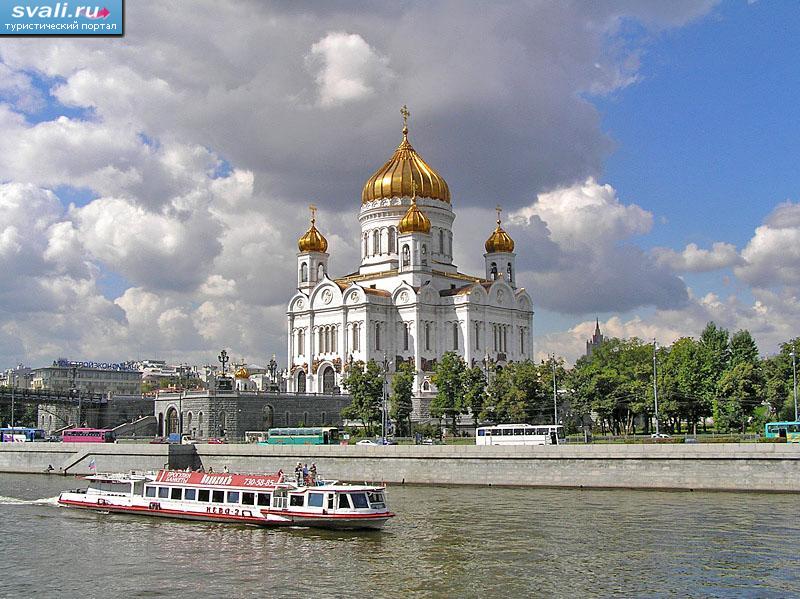 1
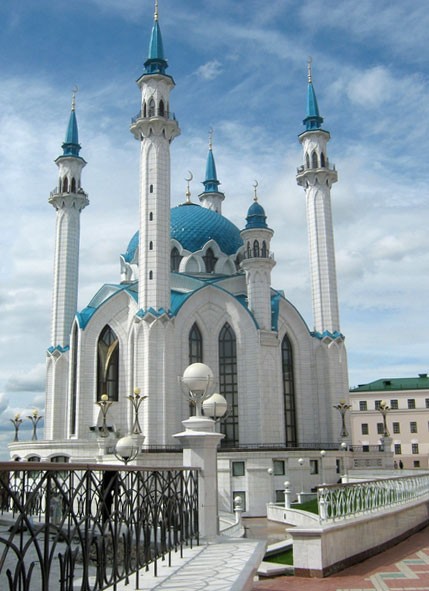 2. Определите  религиозную принадлежность   сооружения.
2
3.  Определите  религиозную            принадлежность   сооружения.
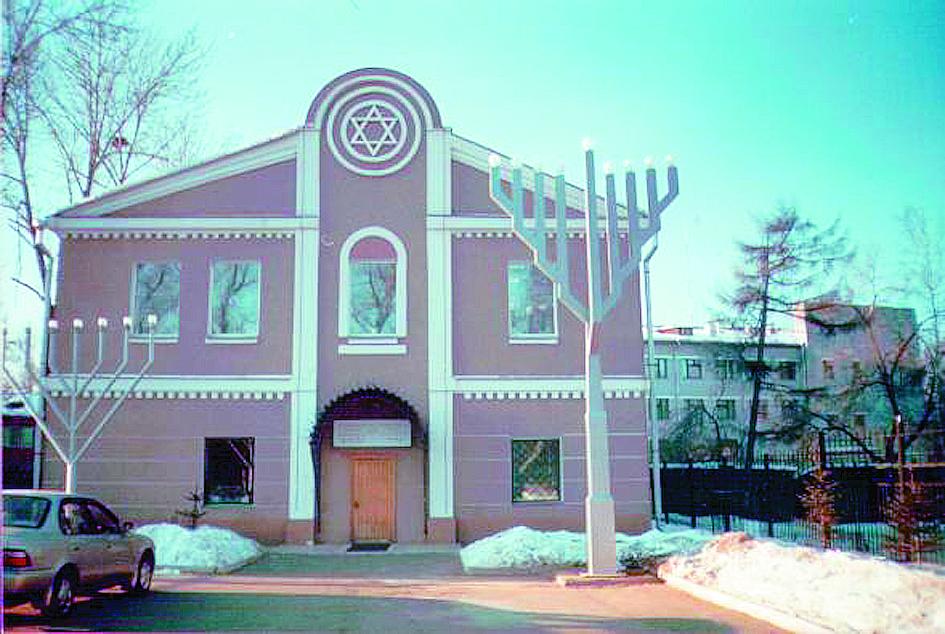 3
4. Определите  религиозную принадлежность   сооружения
4
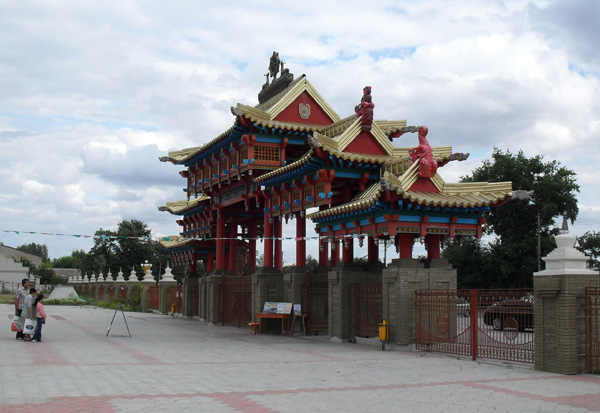 5. Определите  религиозную принадлежность   сооружения
5
6. Определите  религиозную принадлежность   сооружения
6
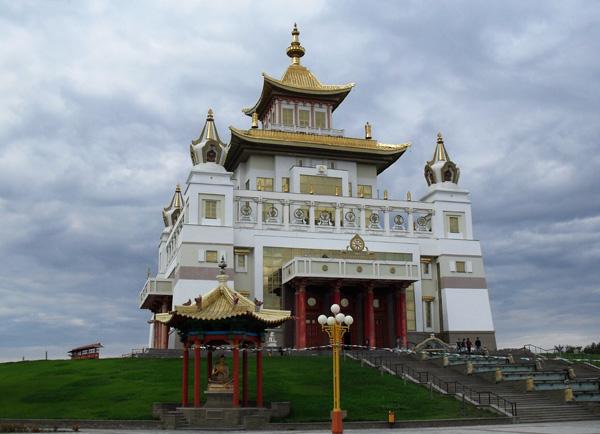 7. Определите  религиозную принадлежность   сооружения
7
8. Определите  религиозную принадлежность   сооружения
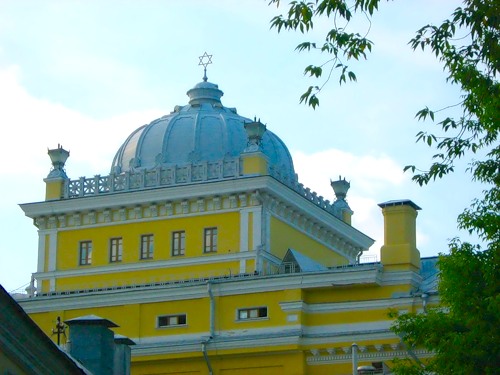 8
Ответы:
1.Христианство –Храм Христа Спасителя в Москве.
2.Ислам – Мечеть  Кул-Шариф  г. Казань.
3.Иудаизм – Синагога в Биробиджане.
4.Буддизм  - ворота буддийского храма   г. Элиста.
5. Ислам – мечеть Сердце Чечни им. Ахмата Кадырова  .
6.Буддизм – Золотая обитель Будды Шакьямуни г.Элиста.
7.Христианство – Храм  Андрея Рублева г.о. Электросталь.
8.Иудаизм -  Московская хоральная синагога .
Спасибо  за игру!!!